NVD Klientu apkalpošanas centrs
Lāsma Matjuka,
Klientu apkalpošanas centra vadītāja
27.03.2025
NVD Klientu apkalpošanas centrs
~ 9 000 konsultācijas mēnesī


Top 3 jautājums -  kur saņemt valsts apmaksātas speciālista konsultācijas/izmeklējumus?

Process:
www.rindapiearsta.lv
~ 1 mēneša datu nobīde
visīsākās rindas
2
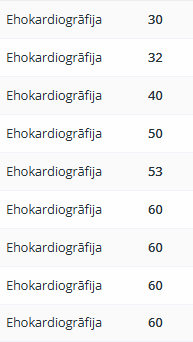 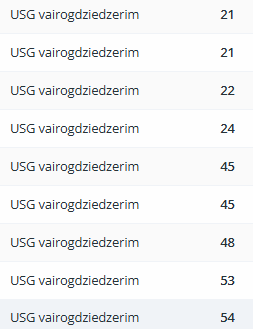 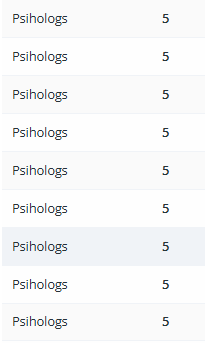 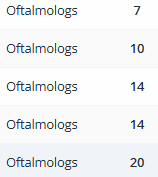 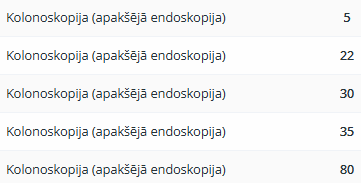 Iedzīvotāju atsauksmes:

Pieraksts netiek veikts
Gaidīšanas rinda netika piedāvāta
Realitātē rindas garums lielāks par ~ 5-8 mēnešiem
Šogad viss pieraksts jau aizpildīts
Pieraksts vēl nav atvērts, interesēties nākamajā mēnesī
Pakalpojums tikai par pilnu samaksu
Vairs nav pieejams šāds valsts apmaksāts pakalpojums

               Katra 3-5  no NVD reģistrētām sūdzībām
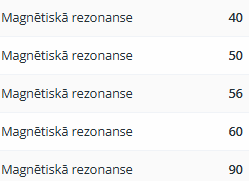 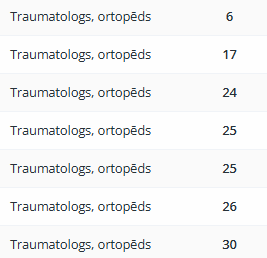 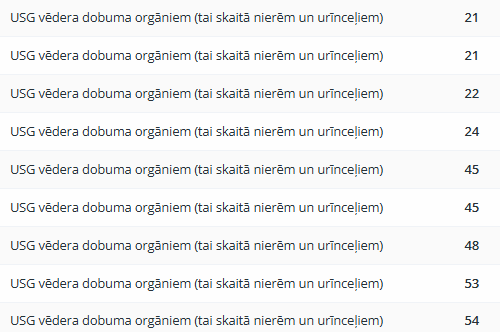 3
Paldies par uzmanību!